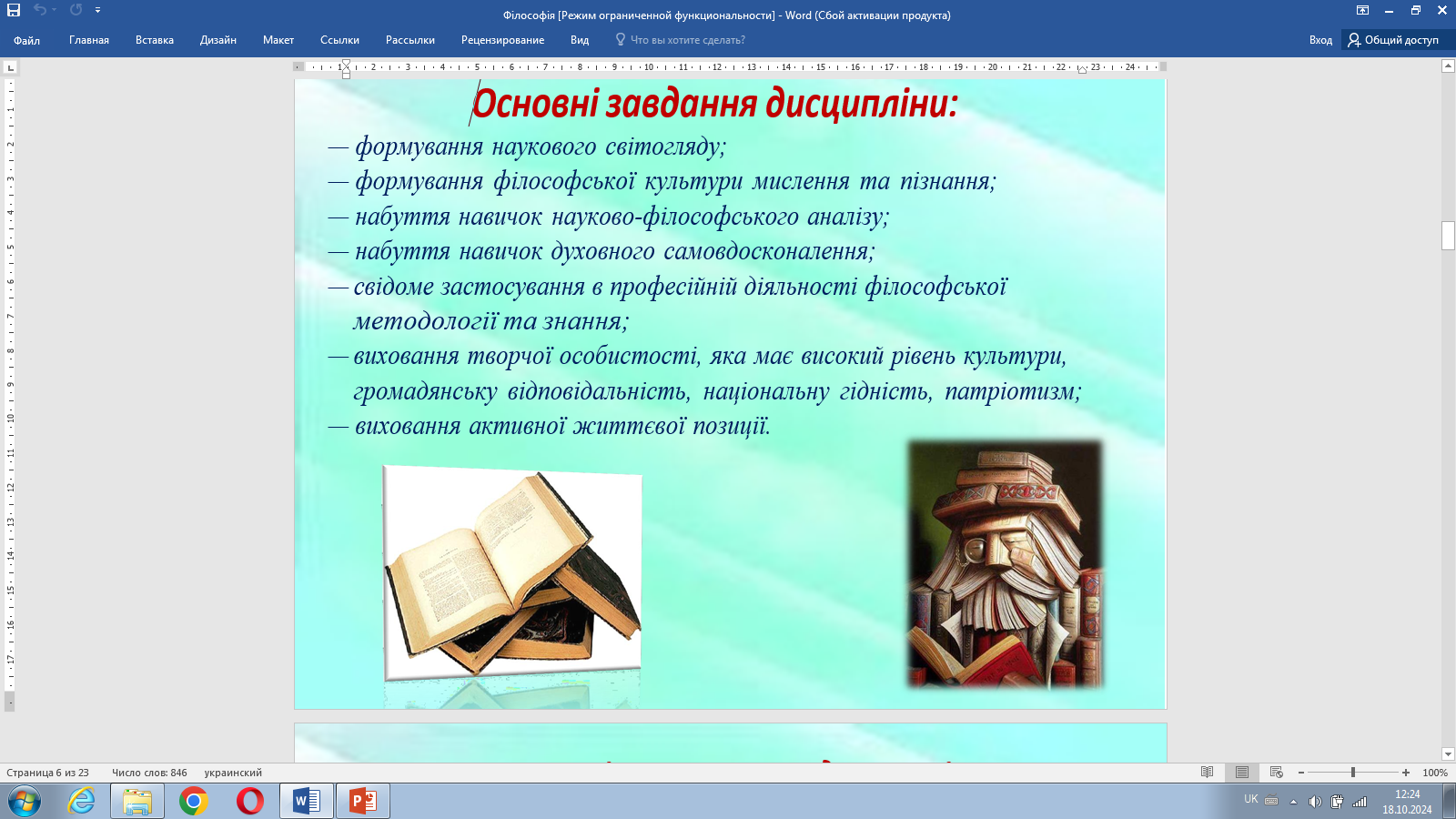 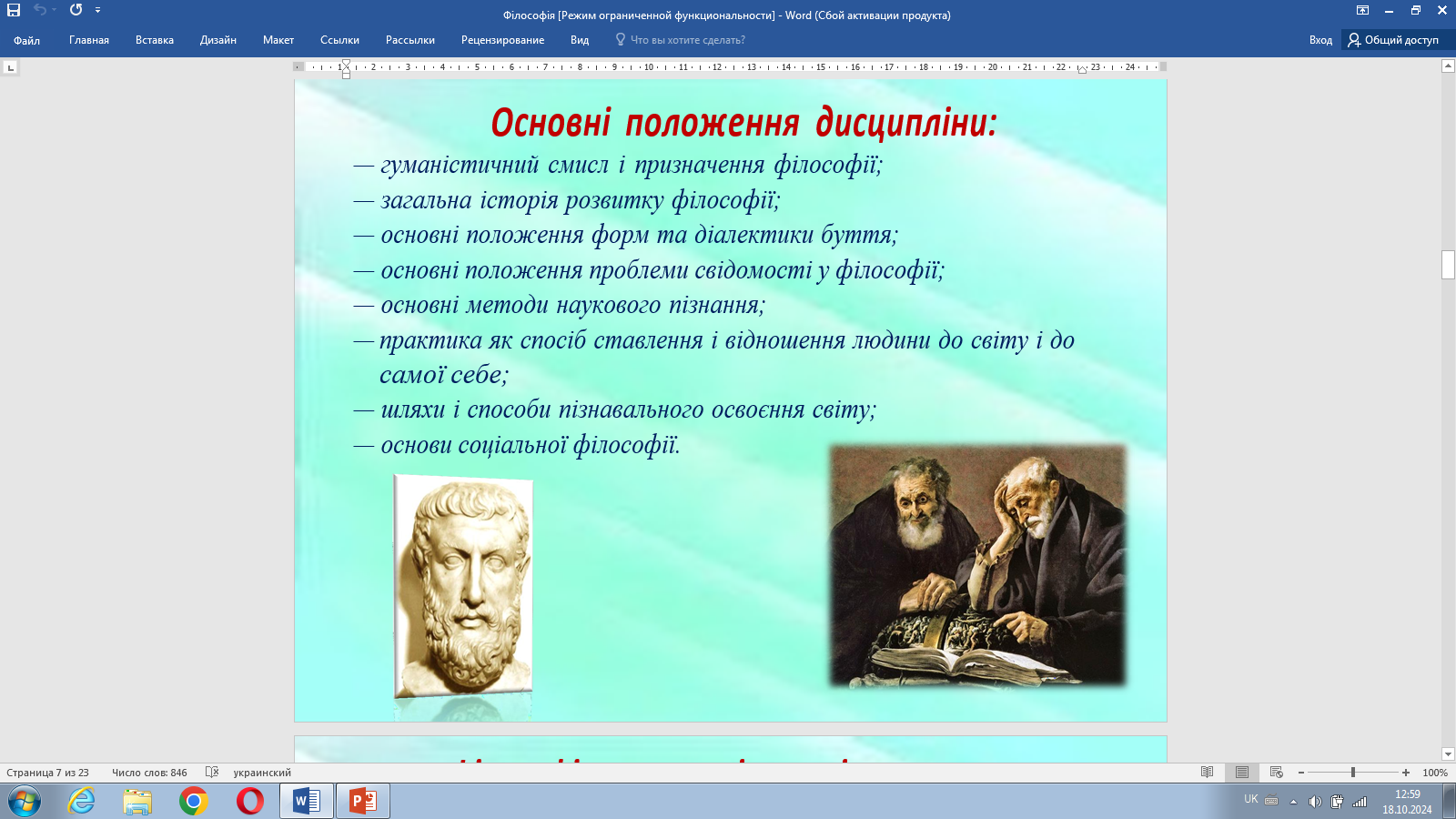 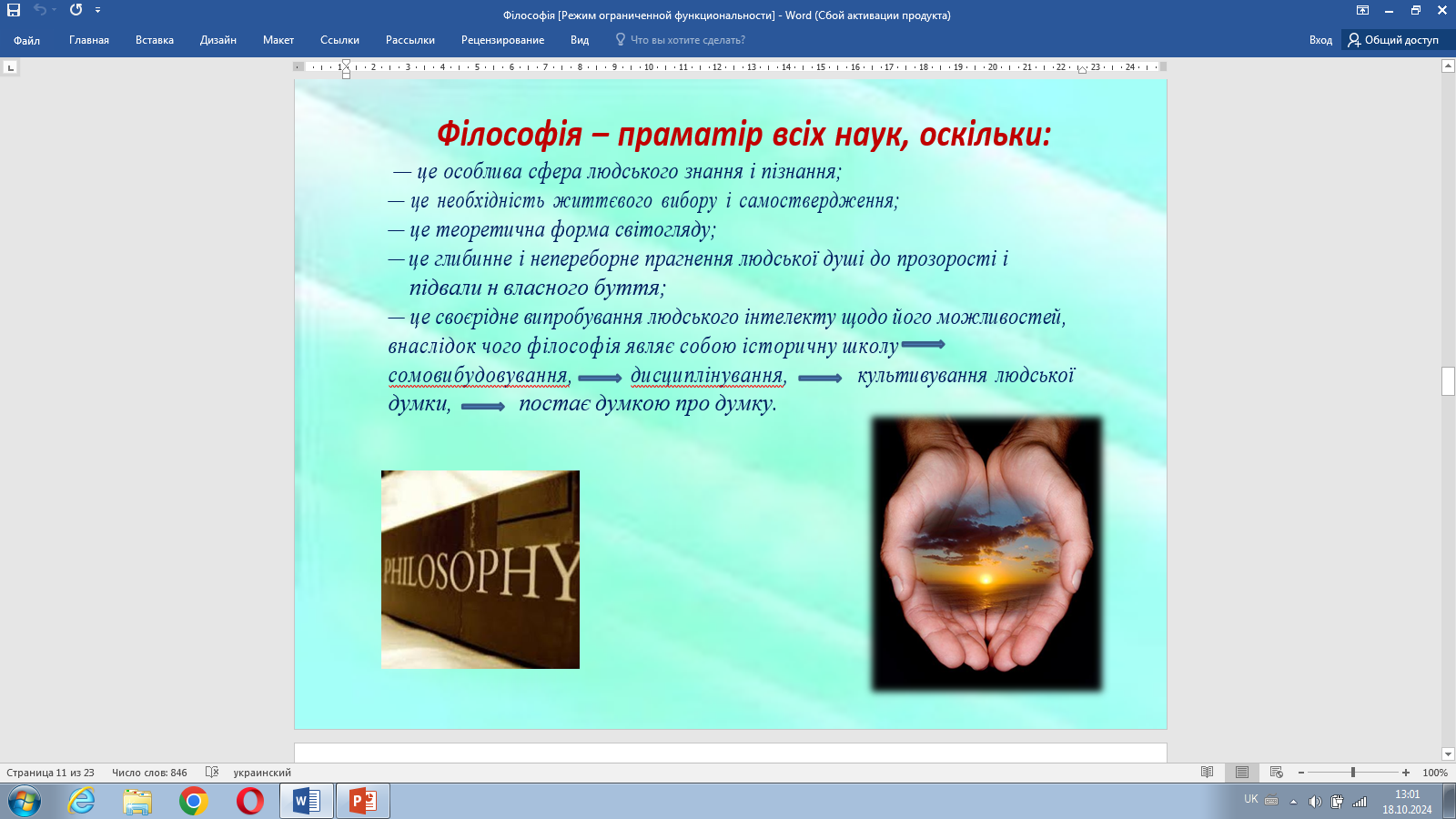 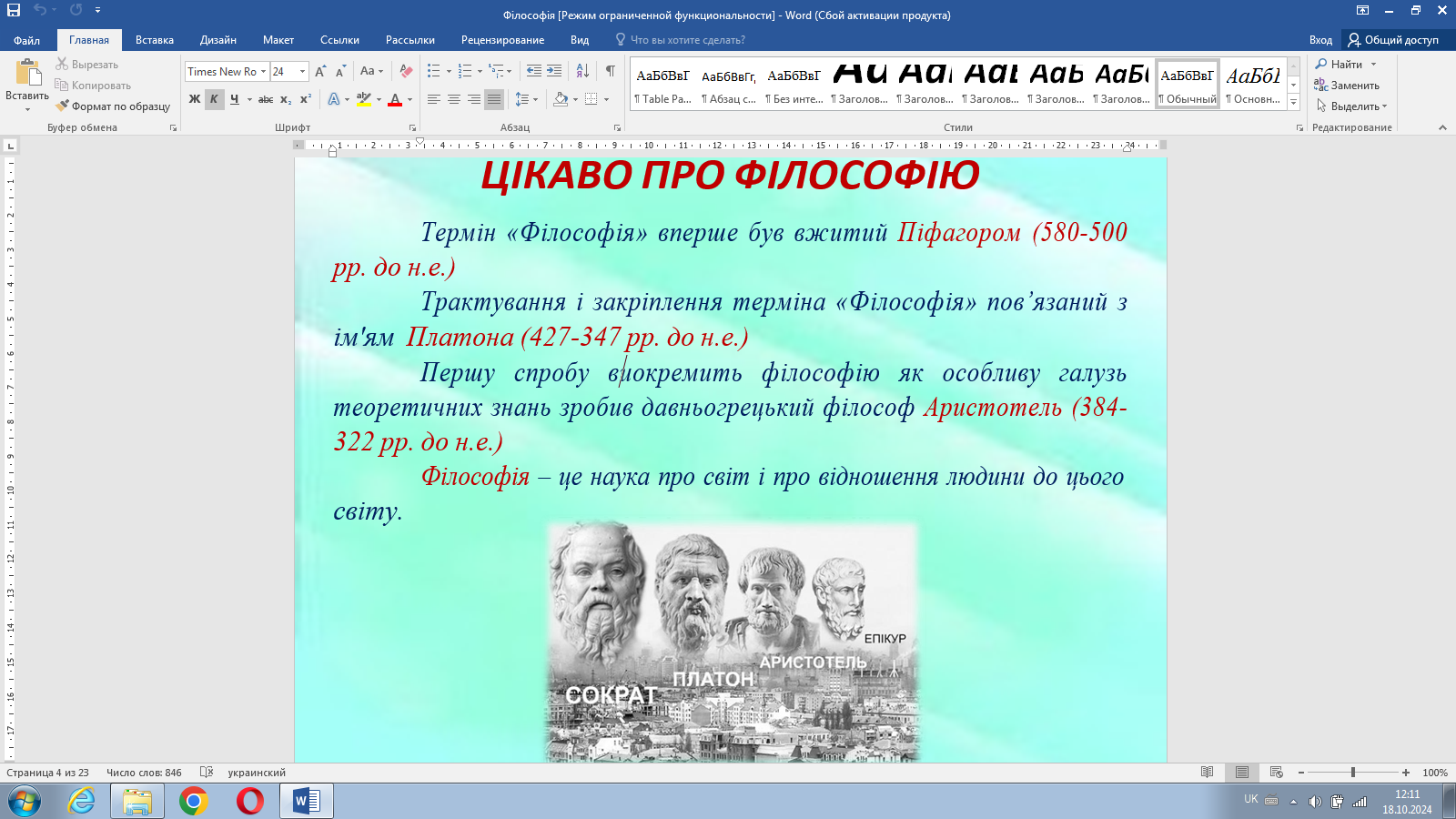 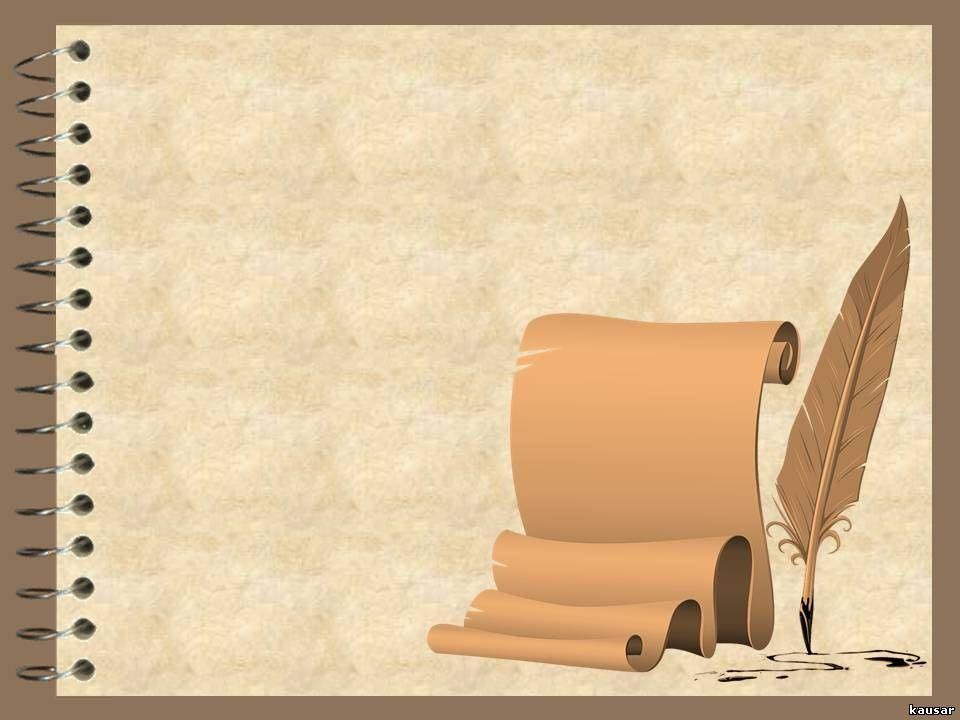 Шановний студенте!
хочеш навчитися життєво важливі рішення;
мати чітку систему поглядів;
надати своєму життю осмисленості;
проявити сміливість і наполегливість;
  проникнути у систему мудрості поколінь;
 вміти конструктивно вести дискусію;
  пізнати свою внутрішню сутність;
    знайти своє місце в оточуючому середовищі…
                                                                                                                  Основи
                                                                             філософських знань
… то запрошуємо тебе у світ мудрості поколінь                                      через пізнання навчальної дисципліни
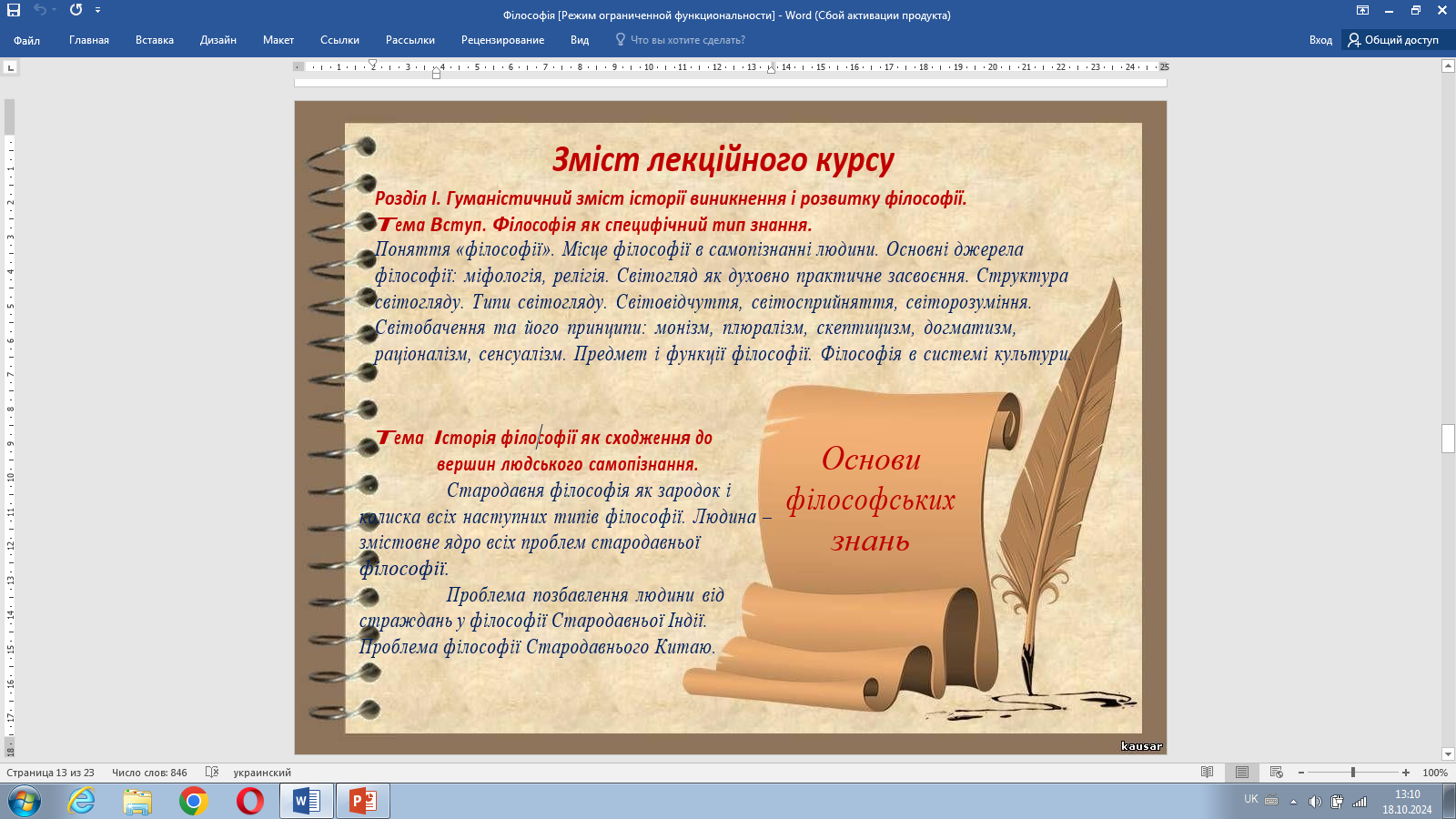 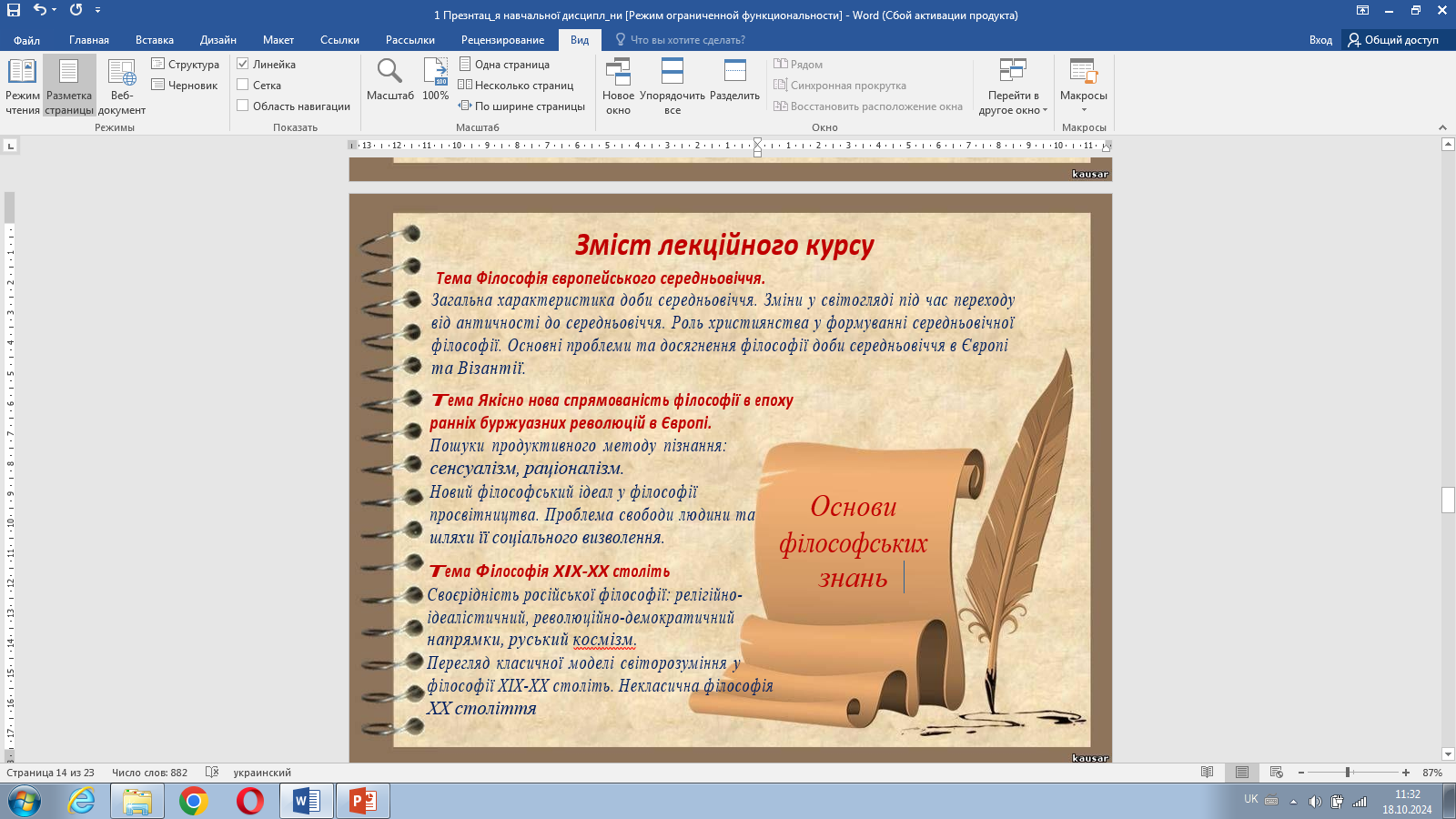 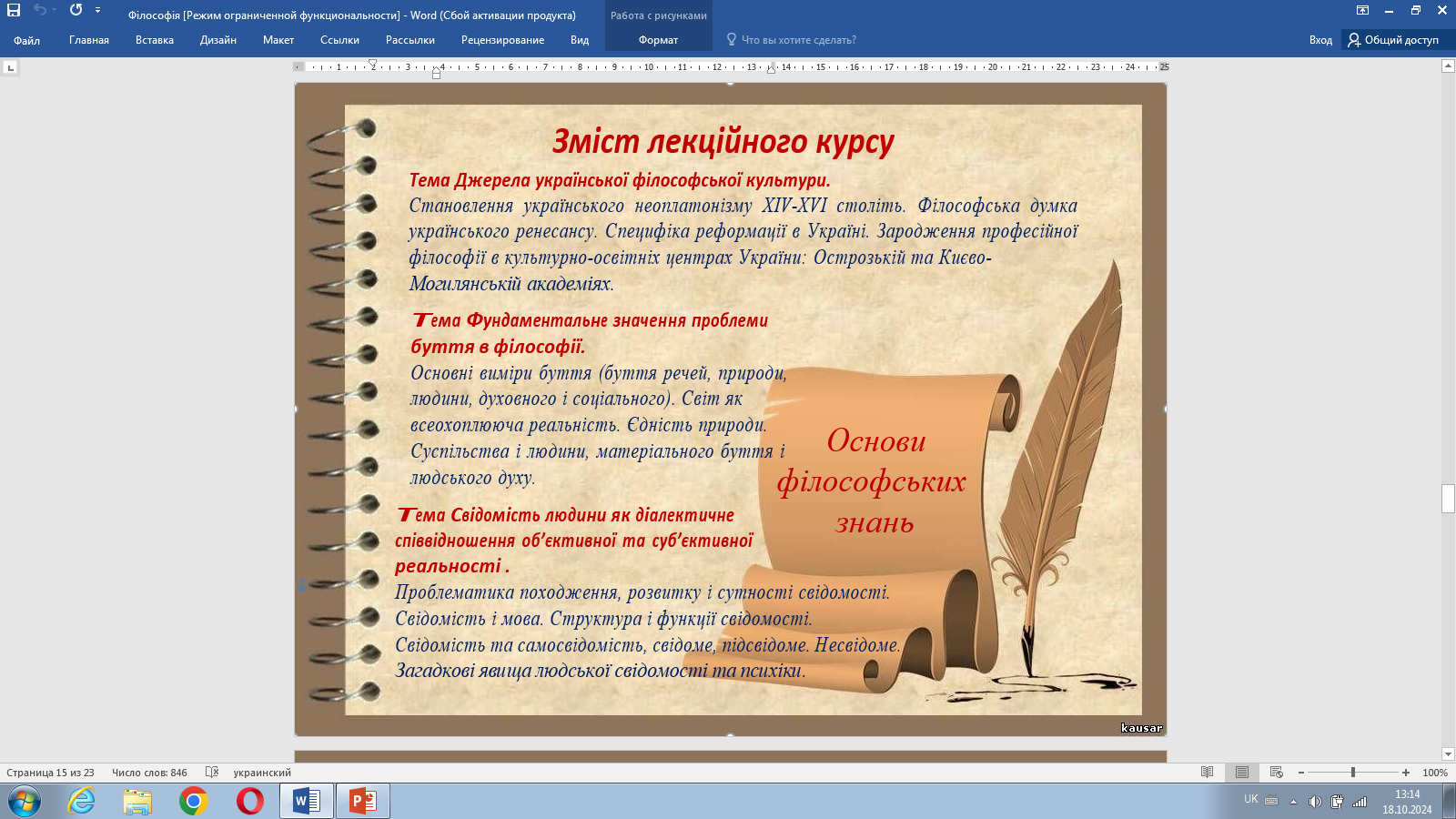 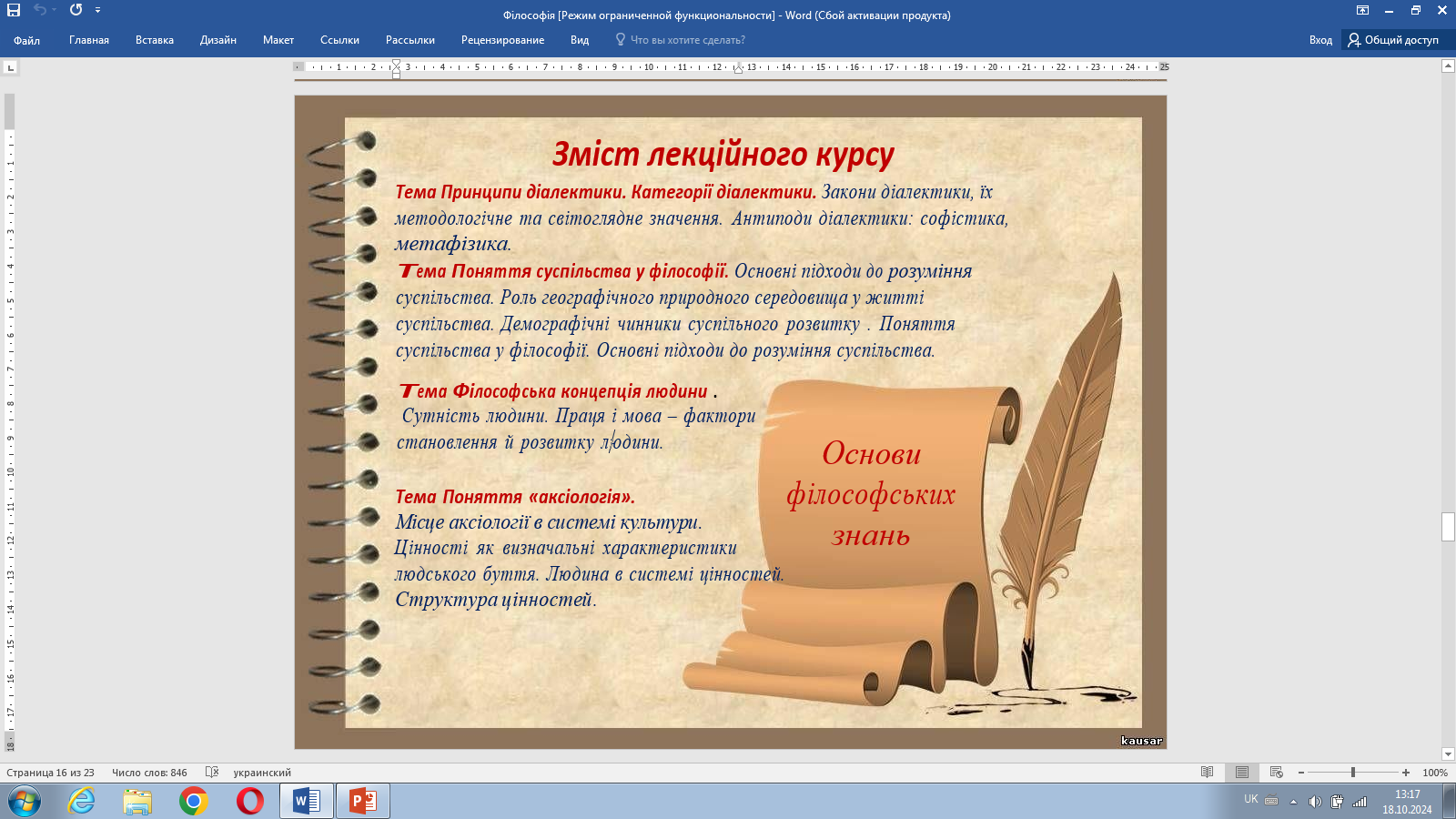